学习简报初中数学 第1期 2020年11月
一、研修方案
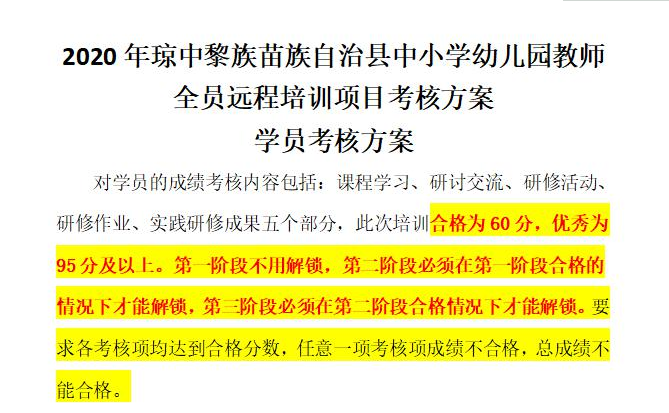 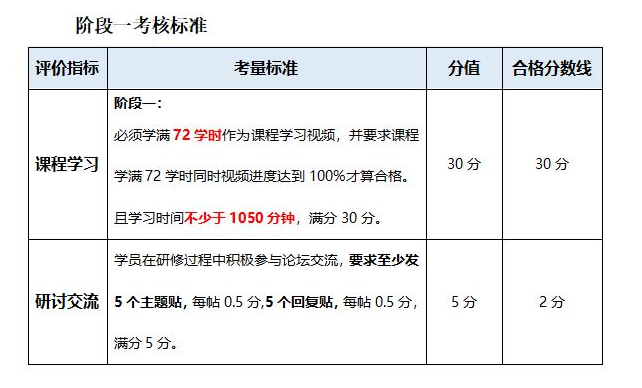 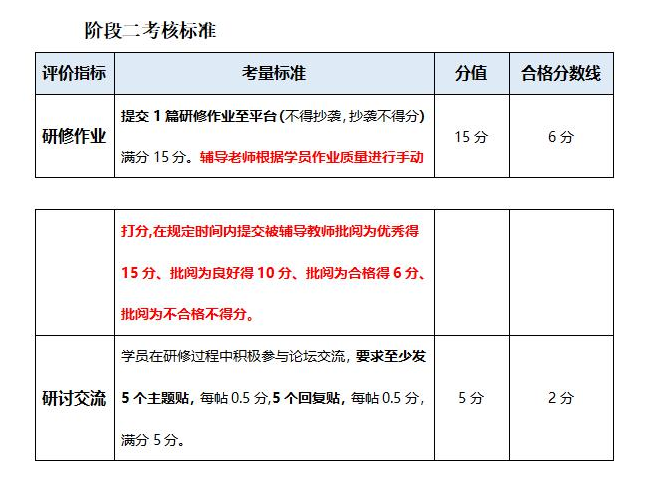 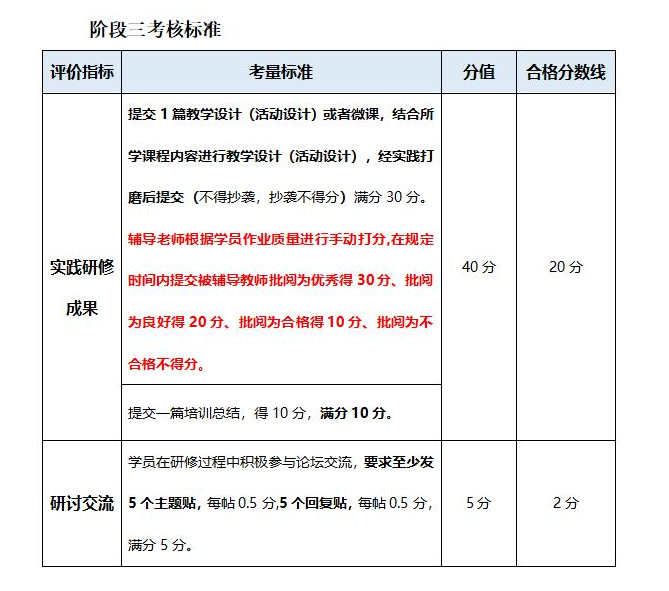 二、学习流程
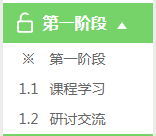 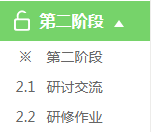 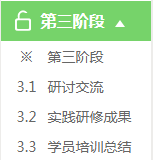 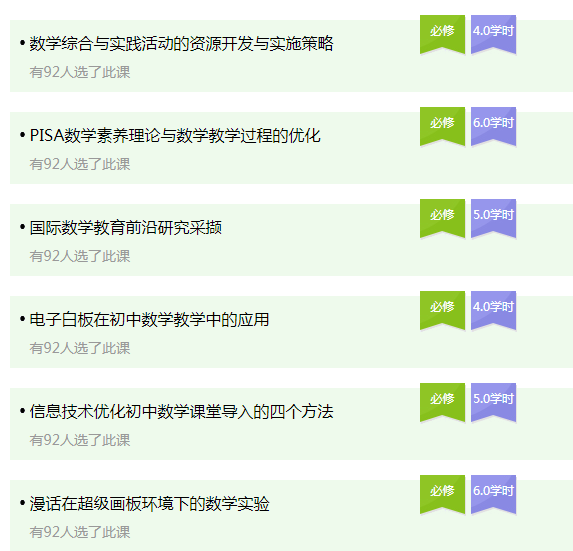 三、研修课程
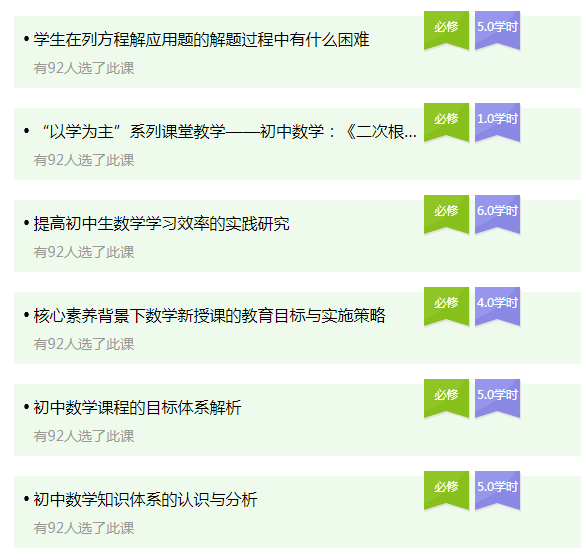 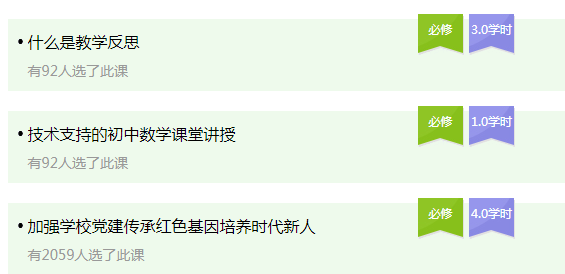 四、研修足迹
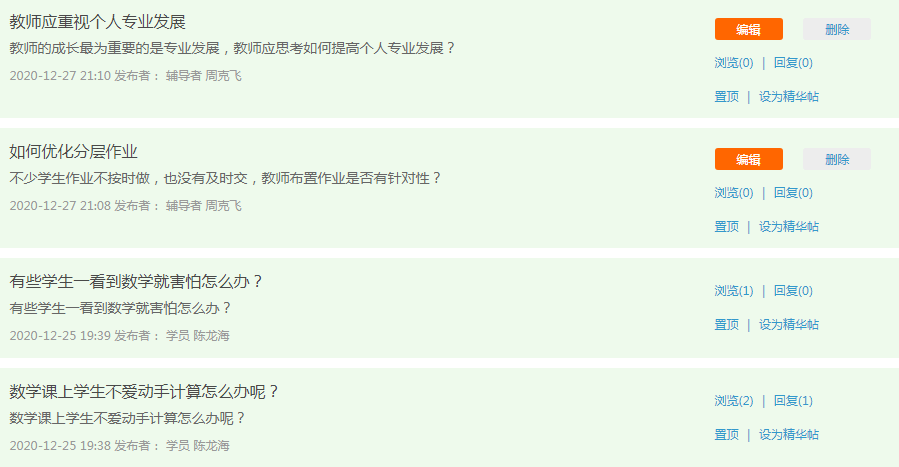 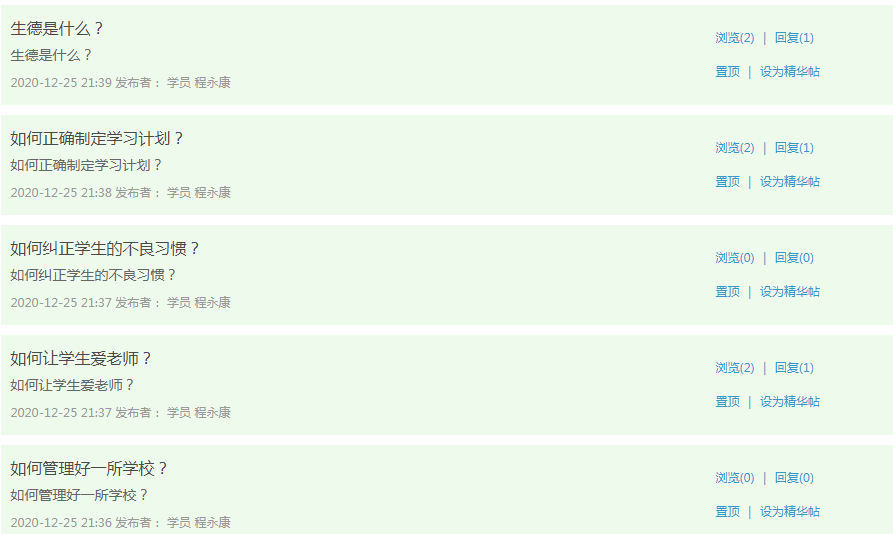 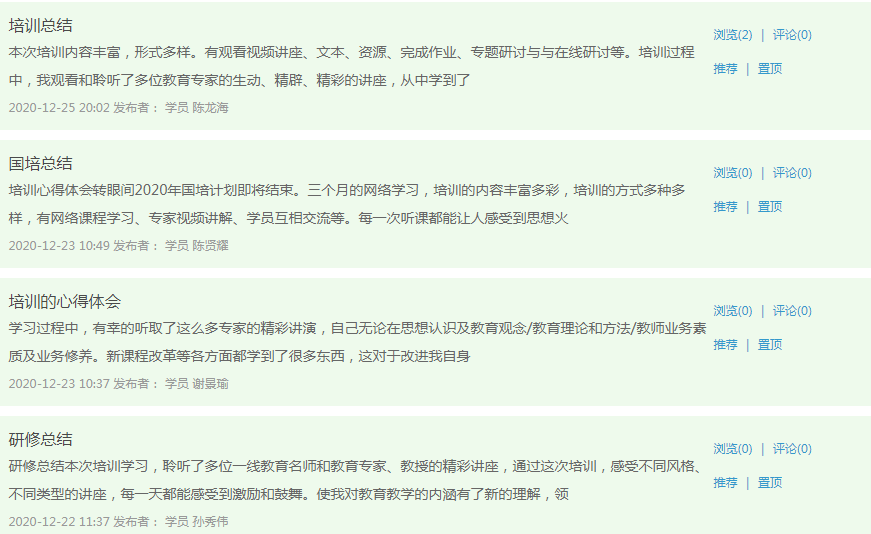 五、学情通报
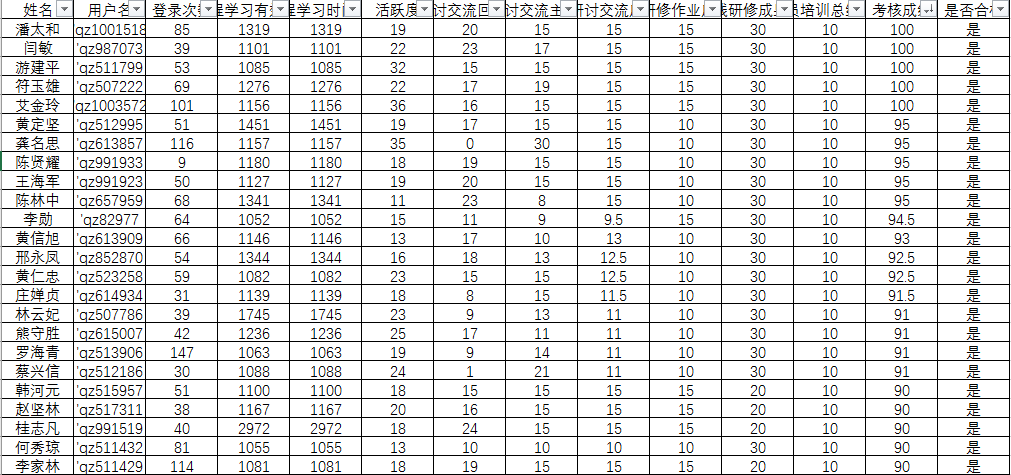 五、学情通报
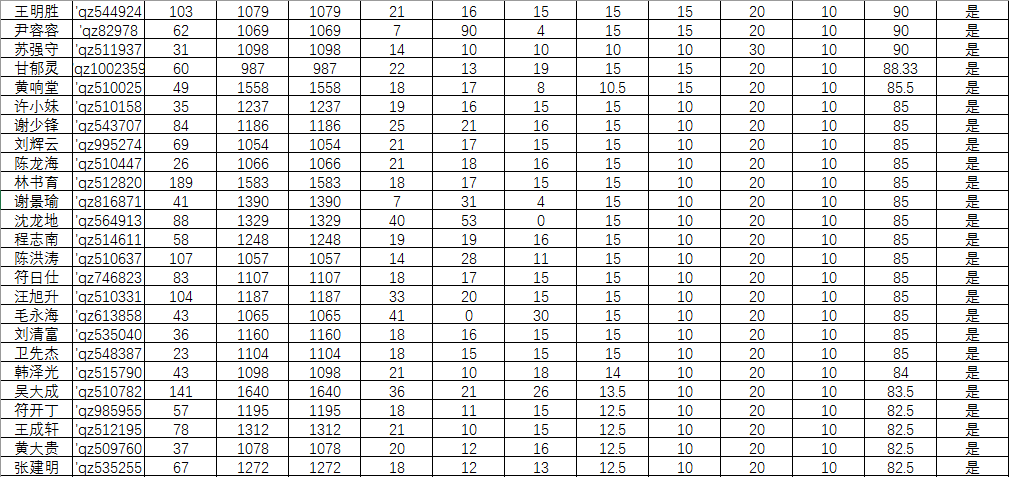 五、学情通报
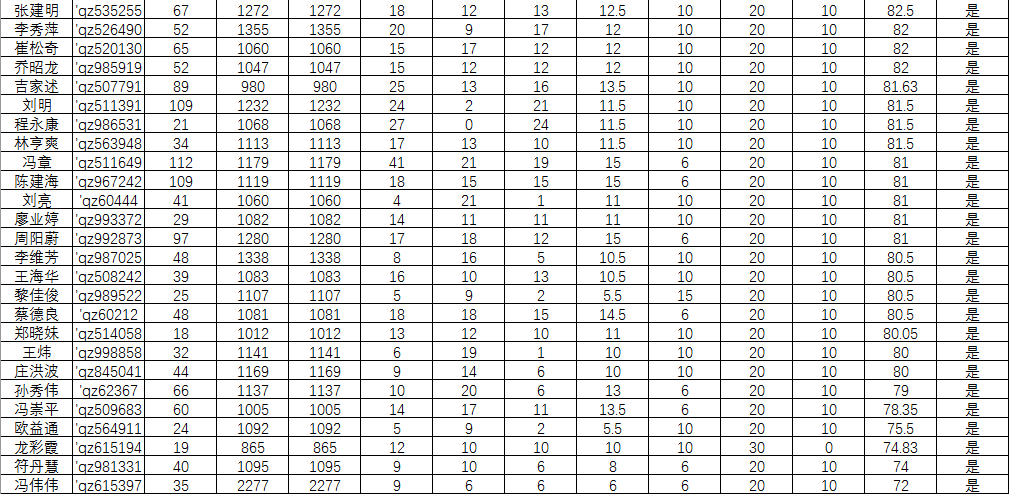 五、学情通报
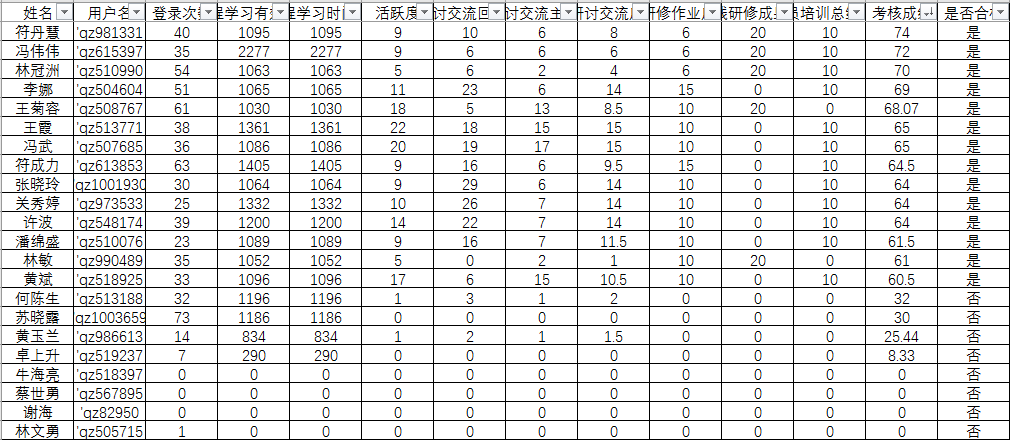